ОСНОВНЫЕ КОМПОНЕНТЫ КОМПЬЮТЕРА И ИХ ФУНКЦИИ
КОМПЬЮТЕР КАК УНИВЕСАЛЬНОЕ УСТРОЙСТВО ДЛЯ РАБОТЫ С ИНФОРМАЦИЕЙ
Ключевые слова
компьютер
процессор
память
устройства ввода информации
устройства вывода информации
Компьютер
Современный компьютер - универсальное электронное программно управляемое устройство для работы с информацией.
Универсальным устройством компьютер называют потому, что он может применяться для многих целей – обрабатывать, хранить и передавать информацию, использоваться человеком в разных видах деятельности.
Компьютеры могут обрабатывать разные виды информации: числа, текст, изображения, звуки. 
Информация любого вида представляется в компьютере в виде двоичного кода.
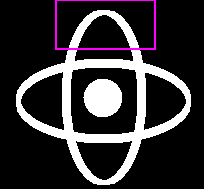 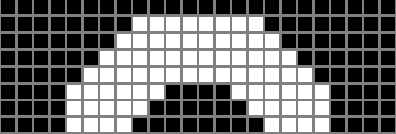 Программный принцип работы компьютера
Обработку данных компьютер проводит в соответствии с программой – последовательностью команд, которые необходимо выполнить над данными для решения поставленной задачи. 
Программно управляемым устройством компьютер называется потому, что его работа осуществляется под управлением установленных на нём программ.
Разнообразие современных компьютеров
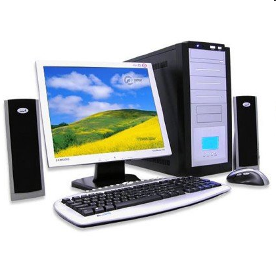 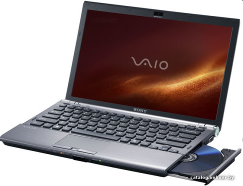 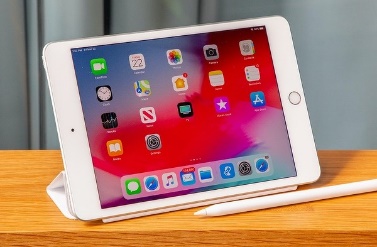 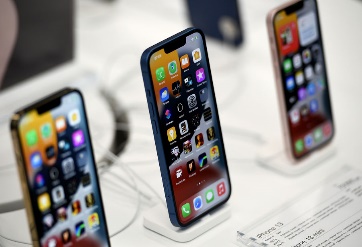 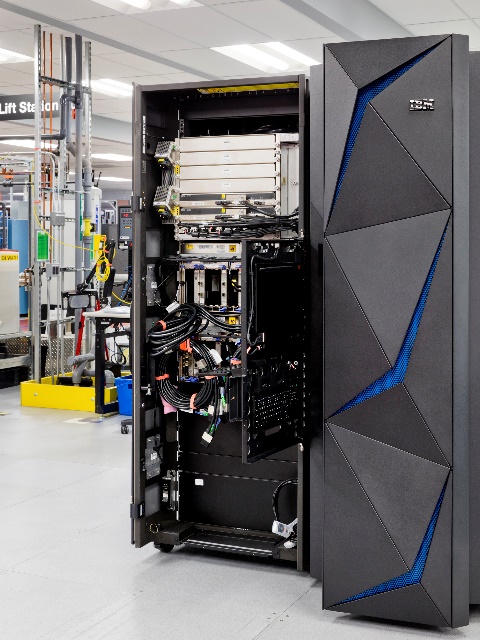 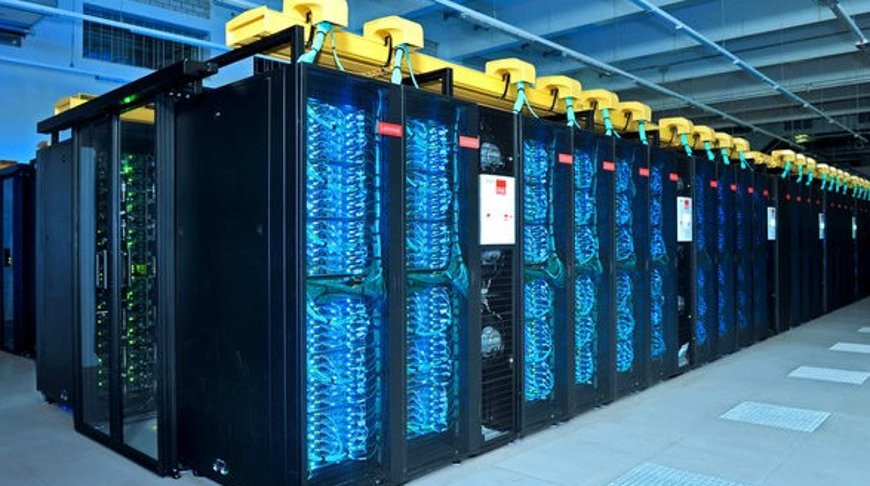 Любой компьютер состоит из процессора, памяти, устройств ввода и вывода информации.
Устройства компьютера и их функции
Функции, выполняемые устройствами компьютера, подобны функциям мыслящего человека.
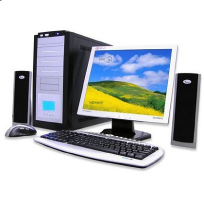 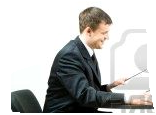 Функции:
хранение информации
Устройства памяти
Процессор 
Устройства ввода
Устройства вывода
Память
Мышление
Органы чувств
Голос, жесты
обработка информации
приём информации
передача информации
Схема информационных потоков
Устройства ввода
Внутренняя
память
Внешняя
память
Устройства вывода
Процессор
Процессор компьютера
Внутренняя память компьютера
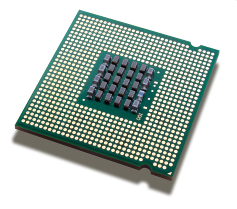 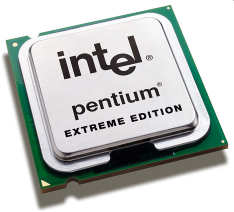 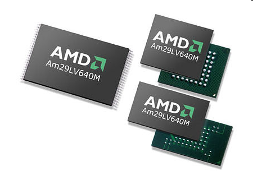 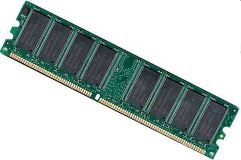 Оперативная память
Постоянная память
Процессор QAX
Процессор Intel
Внешняя память компьютера
Стримеры
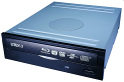 Магнитная память
Дисководы
НГМД
НМЖД
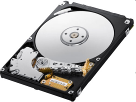 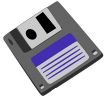 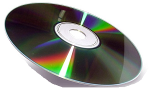 Оптическая память
CD
DVD
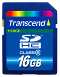 USB Card 
Readers
Карта 
памяти
Электронная память
Flash Drive 
USB Накопители
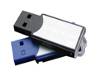 Устройства ввода и вывода
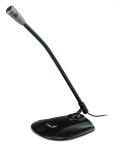 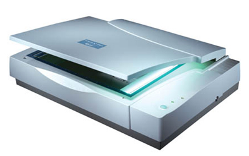 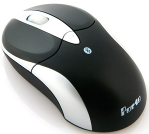 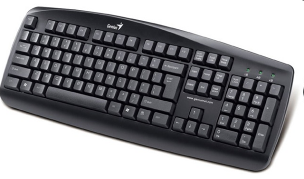 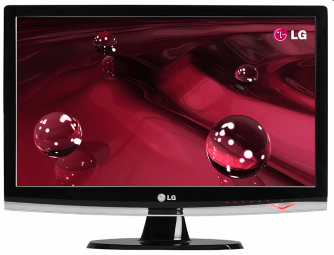 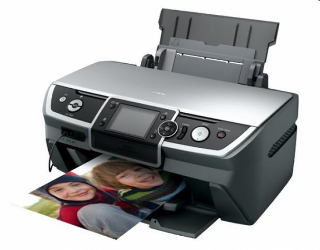 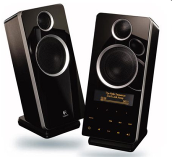 Самое главное
Современный компьютер - универсальное электронное программно управляемое устройство для работы с информацией.
Любой компьютер состоит из:
процессора
памяти
устройств ввода и вывода информации. 
Функции, выполняемые этими устройствами, в некотором смысле подобны функциям мыслящего человека.
Опорный конспект
Компьютер – универсальное электронное программно 
управляемое устройство для работы с информацией.
Компьютер
Устройства 
хранения
Устройство
обработки
Устройства 
ввода и вывода
Магнитная 
память
Процессор
Клавиатура
Оптическая 
память
Монитор
Принтер
Электронная 
память
Мышь